Девиз урока:
уверенность, 
успех, 
удовольствие.
Задачи урока:
Познакомиться…

Проанализировать…

Провести…

Научиться…
с биографией поэта и его стихотворениями 

прочитанное стихотворение

словарно-лексическую работу 


выразительно читать
Расшифруй

-Зачеркните только одинаковые слоги
Баратынский
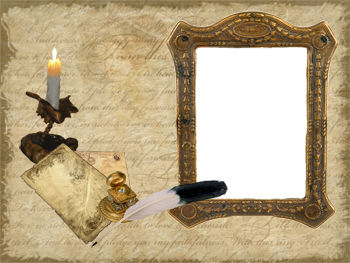 Баратынский Евгений 
Абрамович
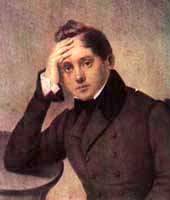 1800-1844 гг.
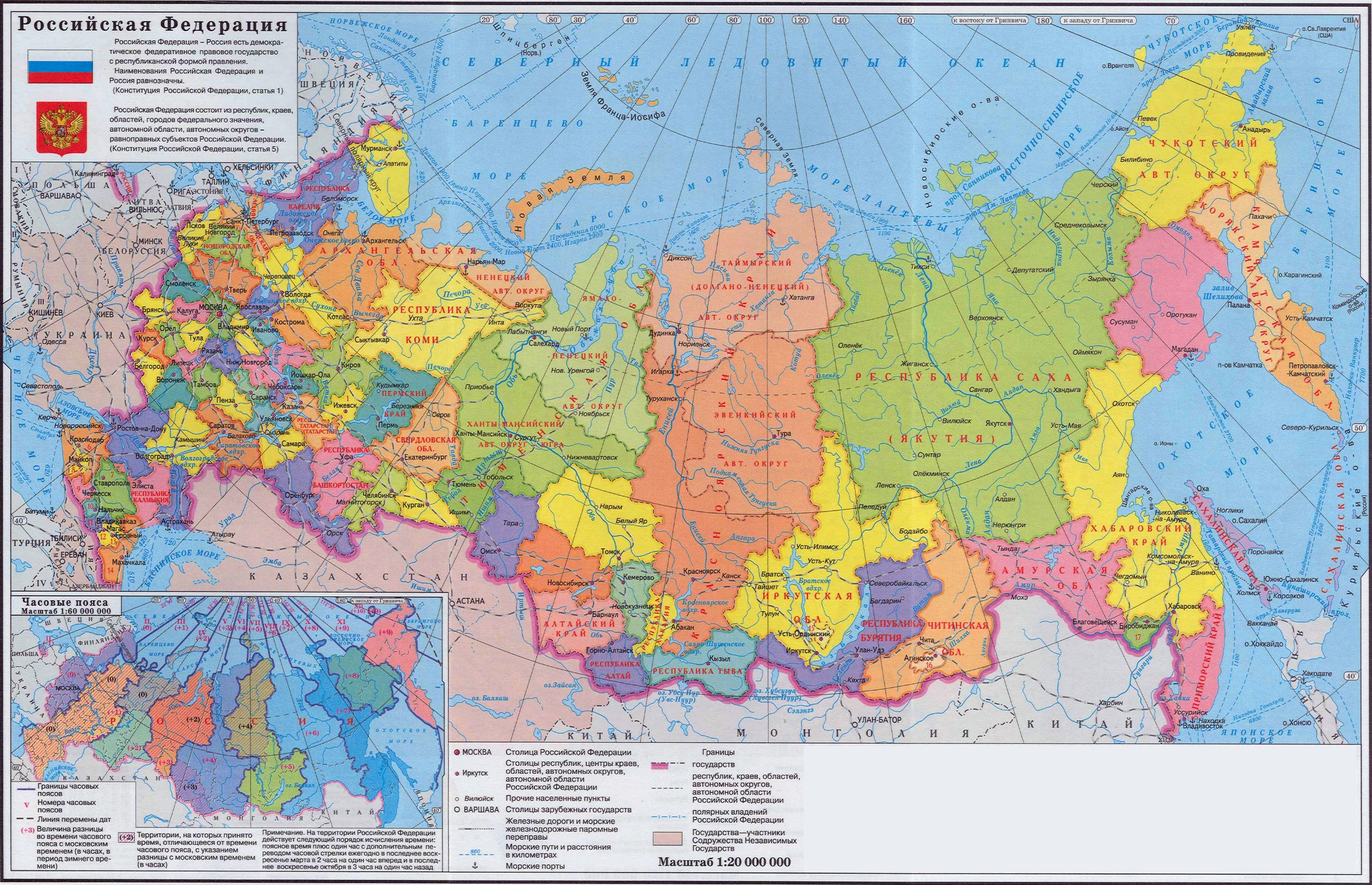 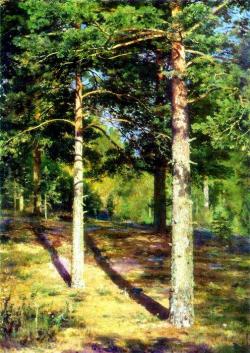 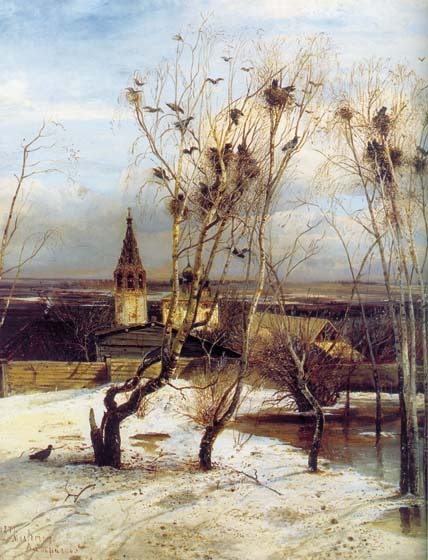 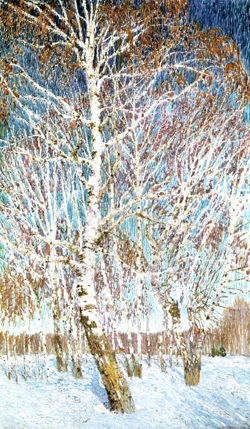 А.Саврасов
«Грачи прилетели»
И.И. Шишкин
«Сосны освещённые солнцем»
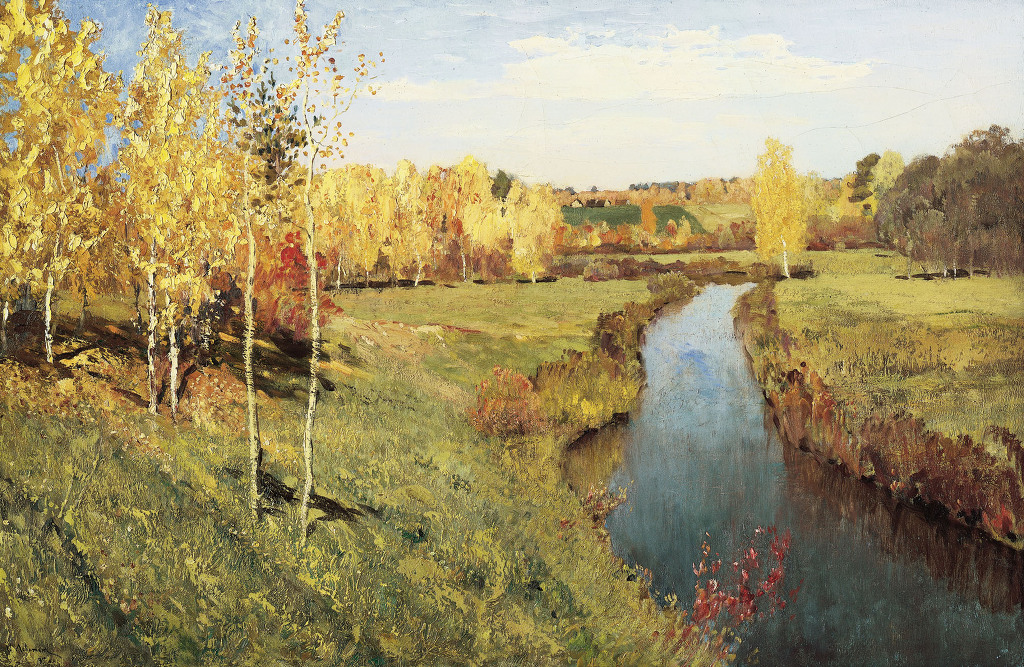 И.Э. Грабарь
«Февральская лазурь»
И. Левитан
«Золотая осень»
Словарная работа
Лазурь – 
Торжествующий –
Древа обнажены – 
Ветхий-
Душист – 
Взвился – 
Незримый – 
Заздравный – 
Ясен – 
Хребет –
синева, синий цвет.
одержавший победу.
голые деревья.
старый.
ароматен, с приятным запахом.
быстро взлетел, поднялся.
невидимый.
приветственный.
чист, прозрачен.
гребень волны.
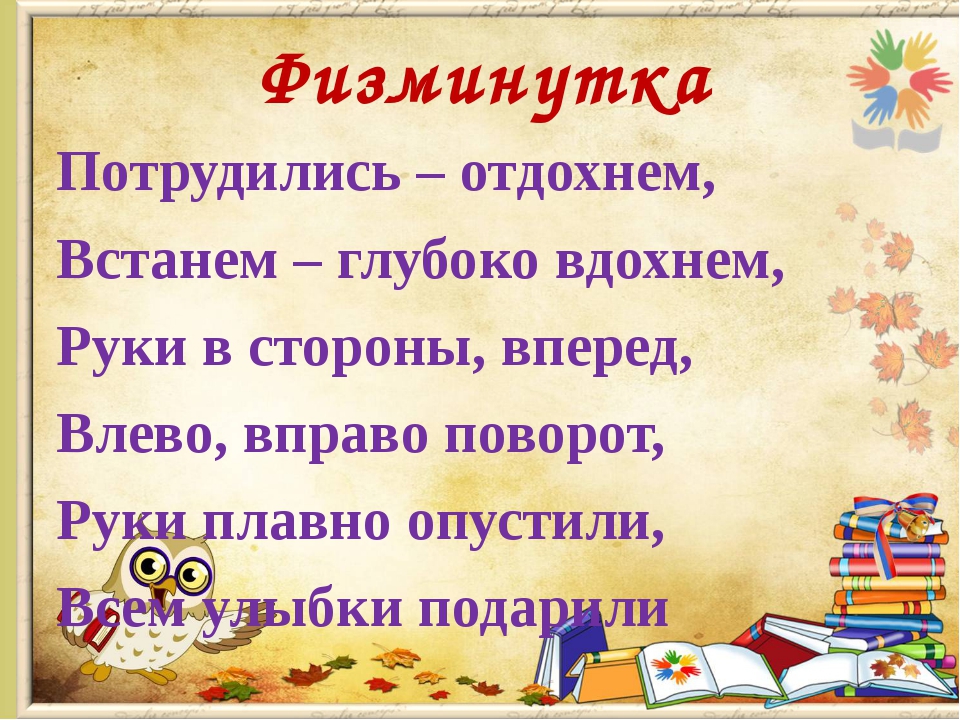 РАБОТА ПО ГРУППАМ
«Пунктуация»                   1 группа
«Выразительные средства»          
2 и 3 группа
Творческая 5-минутка
Написать стихотворение - синквейн о весне
1. Существительное    (тема)
2. Прилагательные (2)  (раскрывающие тему)
3. Глаголы ( 3)   (описывающие действия по теме)
4. Предложение     (отношение к теме)
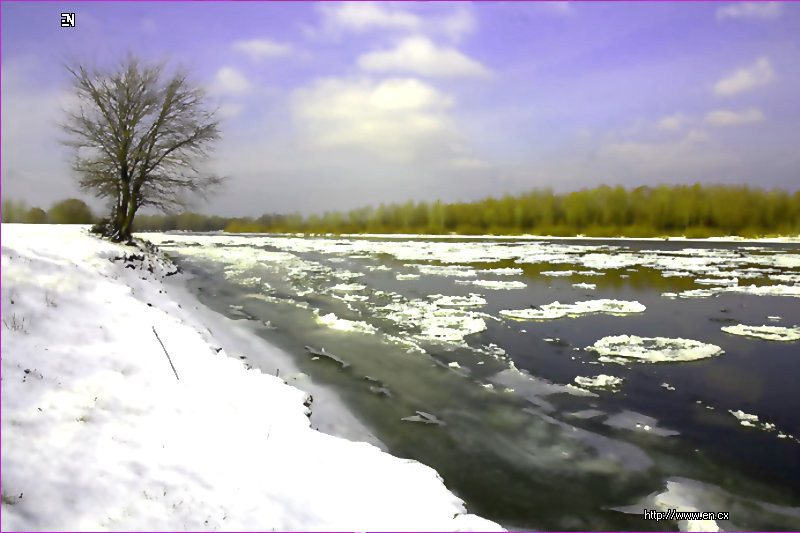 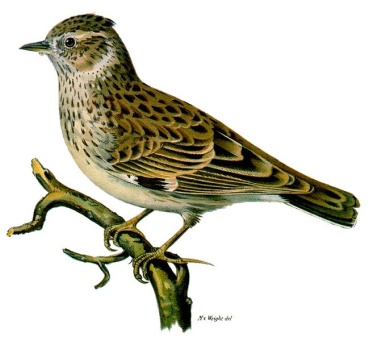 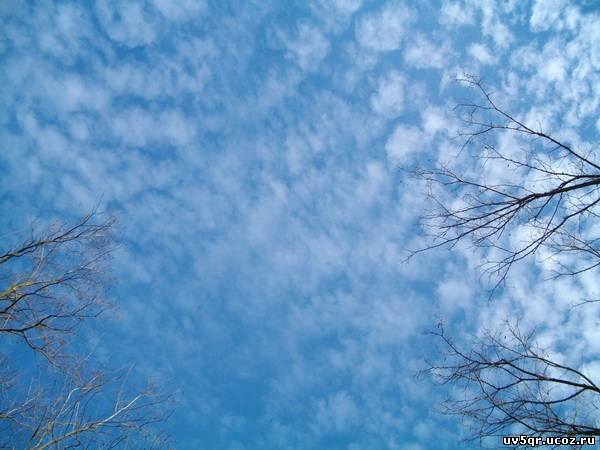 Весна. Тёплая, яркая. Тает, бегут, журчат. Наступила долгожданная весна!
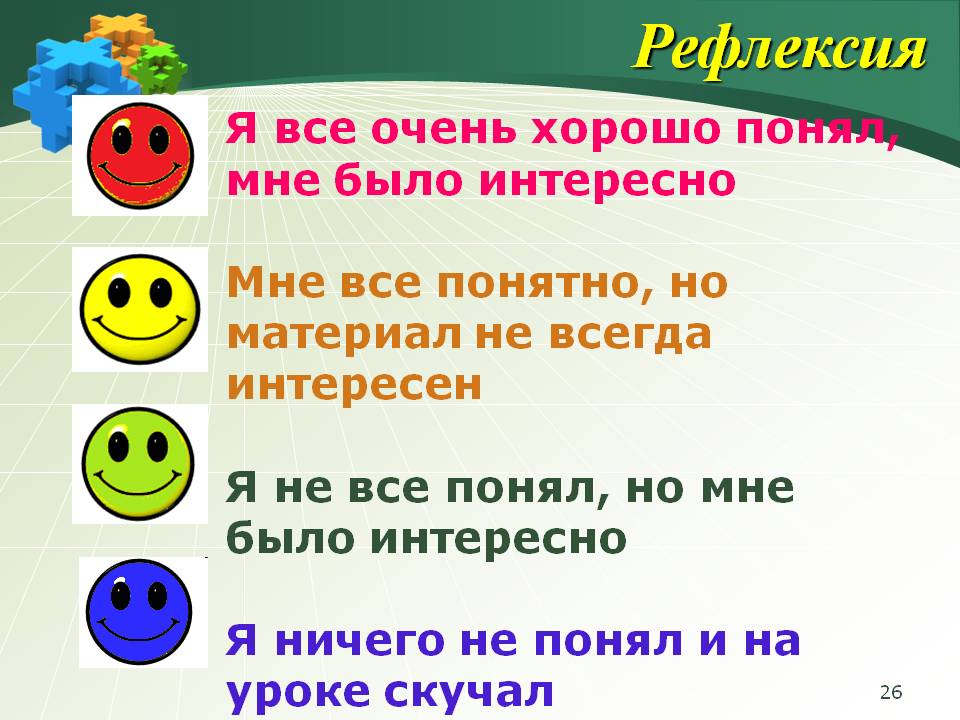 *На уроке я узнал…
*Мне на уроке удалось…
*Мне бы хотелось похвалить…
*Самым интересным на уроке было…
*Мне понравилось …
*Я понял, что …
*Я научился …
*Я сегодня работал …
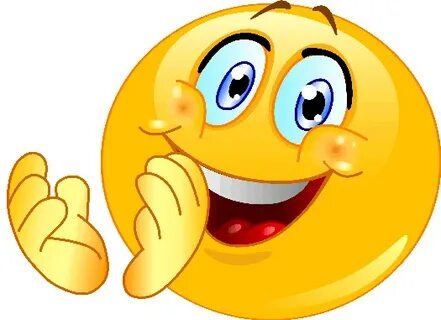 Домашнее задание
1.Выучить наизусть.
2.Нарисовать иллюстрацию. ( по желанию)
3. Написать сочинение о весне. ( по желанию)
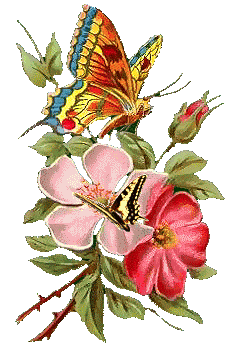 Спасибо за работу !
Вдохновения 
в выполнении
 домашнего задания!
РАБОТА ПО ГРУППАМ
«Пунктуация»                   1 группа
РАБОТА ПО ГРУППАМ
«Выразительные средства»          2 группа